好漂亮的牛奶海洋
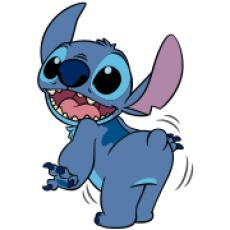 成員介紹
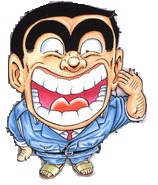 文章:   佳蓉   怡萱          摘要:   欣蓓 

心得:   義文         戲劇表演:展榮  安村  義文 

規則講解:亮綺            旁白:佳旻

戰勝負面情緒:曾睿宏           落葉:怡萱
文章朗讀
一天，我打完羽球，穿著T恤，短褲，要回辦公室；途中，經過一理發店，想到自己一頭長發，該剪了，就走進二樓理發店。一男士真誠地召喚我，並說他是“店長”。 好吧，就給男店長剪發好了，看看他手藝如何？
剛打完球，累了，不想說話，我靜靜地看著前麵的鏡子。後來店長問我：“先生，你結婚了嗎？”我點點頭回應。店長又說：“那太好了，我告訴你一個故事好不好?我又微笑地點頭。我最近看到美國有個醫藥發現家，他說，他小時候很愛好喝牛奶；有一次他打開冰箱，用右手往拿大罐牛奶，結果沒拿穩，手一鬆，就把整罐牛奶打翻了。”這店長一邊幫我剪頭髮，一邊說道:當時，這小孩嚇呆了。縮在牆角，因為牛奶灑滿廚房地海上，媽媽可能會臭罵他。 “
可是，當媽媽走過來時，卻說；「哇，我從來沒有看過如此觀牛奶海洋，好漂亮哦!」   這小孩聽媽媽這麼一講，突然就不害怕了。  這時，  媽媽又對小孩子說:「你好厲害哦!媽咪長這麼大，都沒有看過這麼漂亮的牛奶海洋耶，你願不願意幫媽媽一起把牛奶打掃乾淨?」

後來，媽媽就拿著抹布、清水等用具，帶著兒子一起把廚房打掃一遍，整個廚房也變得乾淨無比，這時，媽媽又把兒子先前打翻的塑膠牛奶罐，裝滿了水，放進冰箱，然後再教他，怎麼拿才不會打翻?必須用雙手一起拿，牛奶才不會鬆掉，才不會打翻在地上。

坐在理髮座椅上，我原本昏昏地想睡覺，可是，聽店長一講，咦，似乎很有道理。我兒子已經快兩歲了，也經常喜歡自已打開冰箱拿飲料喝；萬一有一天，他把飲料、牛奶不小心打翻了，溢流滿地，那我會如何處理呢?我會不會怒氣衝天，大聲罵他:「你那麼笨阿，連牛奶都不會拿?」
我在想，我應該不會這樣罵我兒子，我可能會說:「沒關西、沒關西，你不要過來，不要踩到牛奶。」然後，叫太太過來，把牛奶擦拭乾淨，哈!
我很驚訝，故事中美國小孩的媽媽不是這樣自己擦拭，而是叫小孩和她「一起收拾」、「一起承擔」自已不小心做錯的事；而且，還把牛奶重新裝滿水，在教小孩怎麼拿，才不會「再次出錯」!
正因為這樣，那美國小孩，他後來就「不怕做錯事」，也有信心和勇氣不斷地嘗試、實驗；盡管有時還是會出錯，但他都學習用「心平氣和」的心來看待，並勇敢地「自我承擔」所做的一切。
心理學家說:「當一個錯誤已經發生、覆水難收時，你發再大的脾氣，也都是於事無補，大聲責罵小孩，也只是使小孩更害怕、更恐懼而已；而且，憤怒，可能會造成更多的錯誤!但在生活中，當錯誤已是既成的事實時，就必須勇敢面對、勇敢承擔；歇斯底里地發脾氣，不僅使別人遭殃，受害最大的更是自已。」
事實上，一個人的「情緒」和「心境」，會影響自已的未來!一個「動不動就發怒」的人，表示幼稚得「還無法駕馭自已」。人在憤怒時，必須克制情緒，不慌不亂，有條不紊理出一條路來「情緒」是可以學習的，在覆水難收時，可以如同本文中的媽媽一樣，用「正面思考」的方式，和顏悅色地教導孩子、處理事物。
假如我們天天用心經營自已、學習掌握自我情緒，有一天，一定會有令人驚喜的「自我心發現」我的火氣變小了、我不輕易動怒了、我的修養進步了!
摘要
小孩有錯，罵他是最簡單的方式？許多父母深信責備管教，孩子犯錯，要把孩子罵到記得、­罵到心痛，真的沒用就再加上打，讓孩子把「錯」跟「痛」發生連結，下次他就不敢了。
然而，這種簡單邏輯，恐怕是父母管教的通病。孩子被罵完以後，可能只記得要「避免被罵」­，結果越怕被罵，就被罵越多、挨罵的事也做越多。這該怎麼辦呢？
心得
一個人的情緒會影響自已的未來，人在憤怒時，要先克制情緒，情緒可以學習的，當覆水難收時，可以像文中的媽媽一樣，用正面思考的方式來處理事務，而不是怒罵來對待小孩。
我們每個人都有自已的自我情緒，只要用心掌握它，就有可能讓自已的休養進步。
戲劇表演
規則:現在是表演時間，我們會抽5個上台表演
表演好的有精美小禮物!
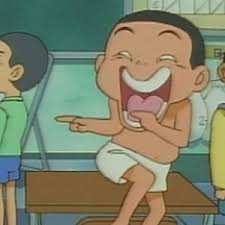 戰勝負面情緒ABC理論
Activating Event (事件) Belief (思考)Consequence (結果)
事件不會直接影響結果，思考過程才是影響結果的主因，正向思考，才有好的結果；負面思考，給自己過大壓力，反而會逃避事情，而有反效果。

A事件:掃了很久卻讓落葉灑滿地。
B.思考(負面):吼~好煩，白掃了。唉，算了不掃了!
    C.結果:滿地落葉被老師罵。
B.思考(正面):沒關係，再掃一次吧!我可以的!
    C.結果:就算還有一些沒掃完，也不會被罵
影片欣賞
謝謝大家
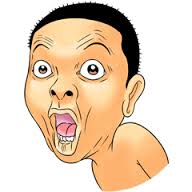